Aminoácidos e Proteínas
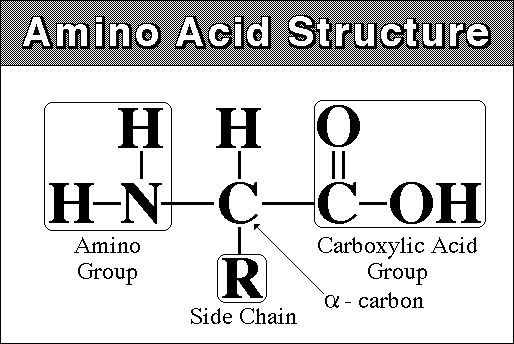 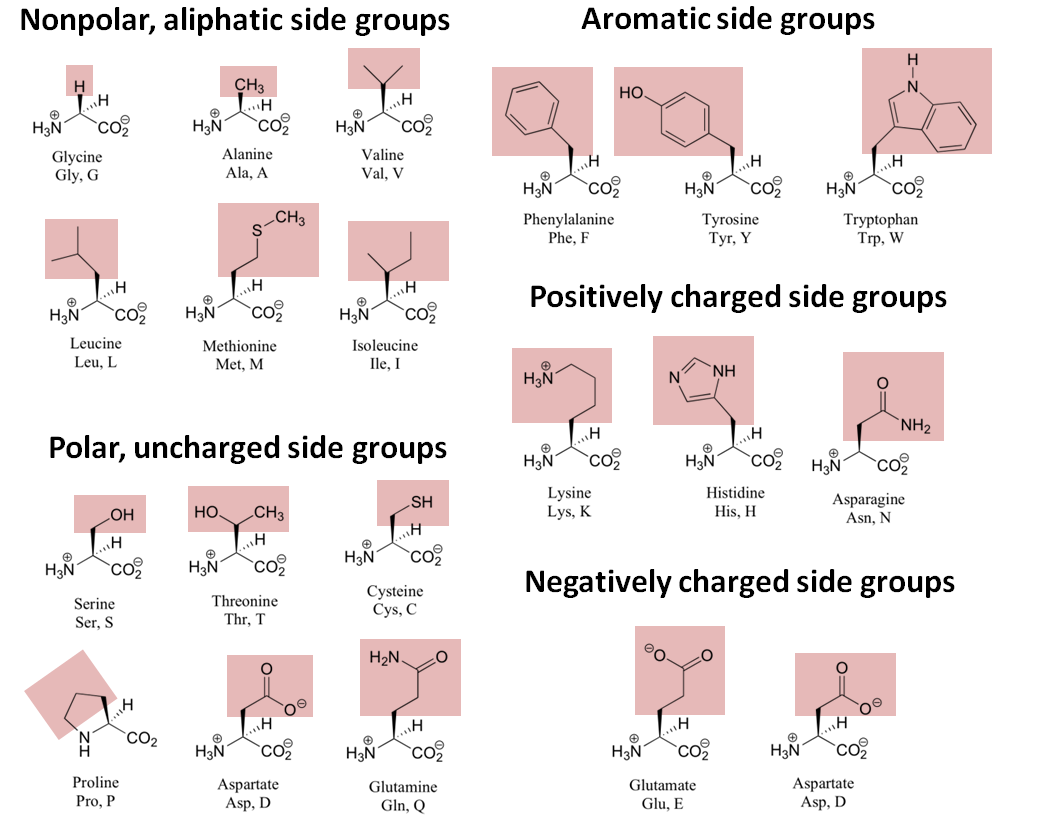 Os 20 aminoácidos
que formam as 
proteínas
Biossíntese dos Aminoácidos
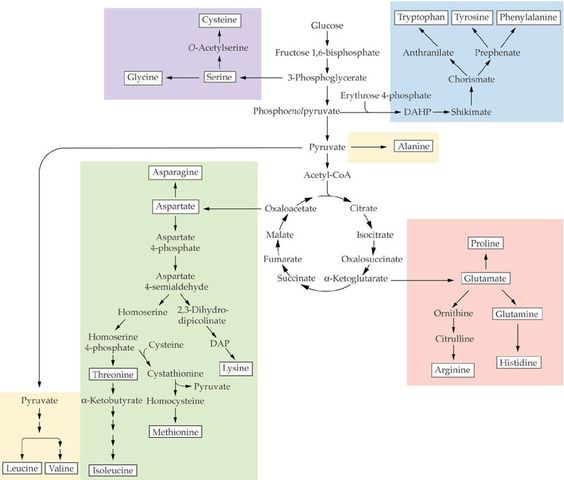 Aminoácidos essenciais: 

Histidina, Isoleucina, Leucina, Lisina, Metionina, 
Fenilalanina, Treonina, Triptofano e Valina.


Esses aminoácidos nós NÃO sintetizamos e precisamos obtê-los através da dieta
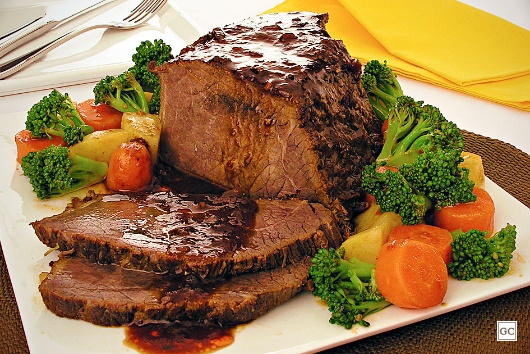 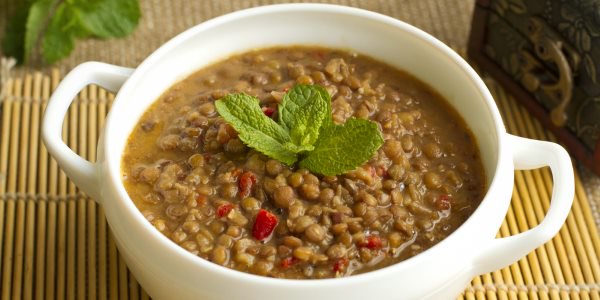 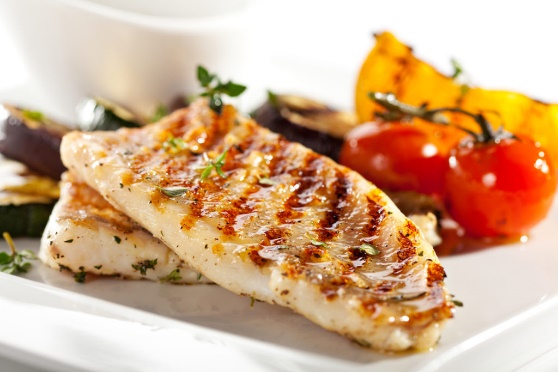 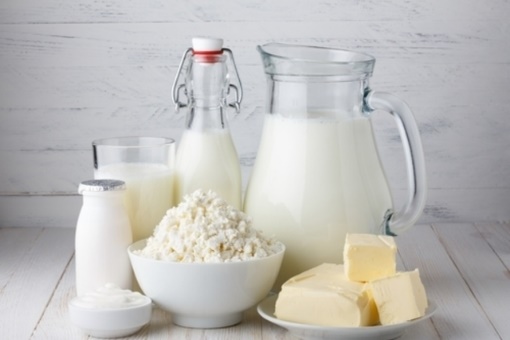 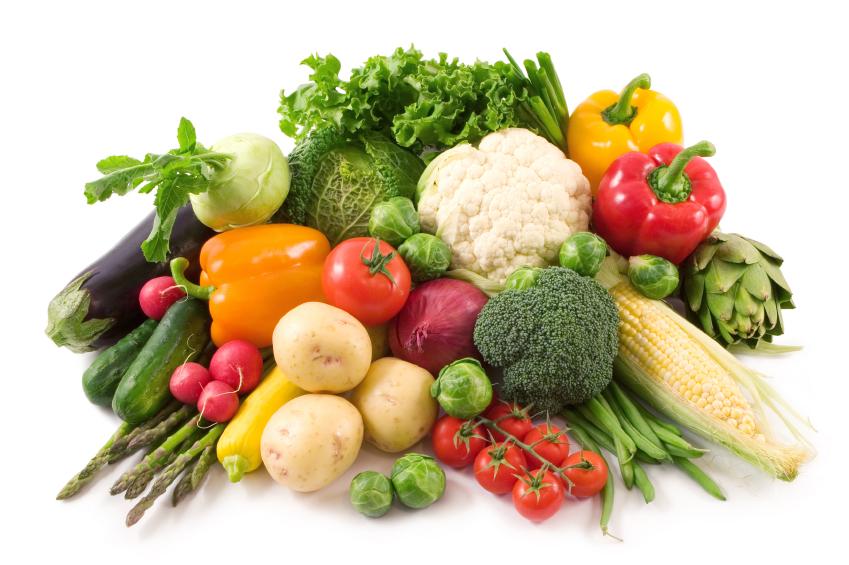 As proteínas são “montadas” segundo o código genético
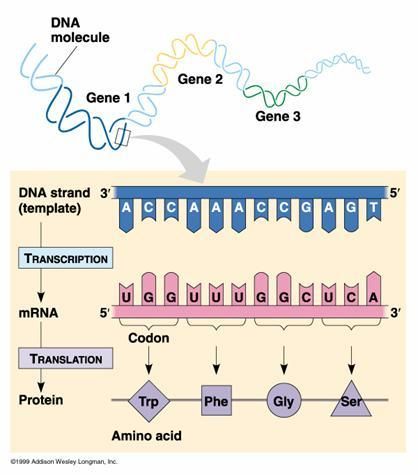 Formação da ligação peptídica entre dois aminoácidos
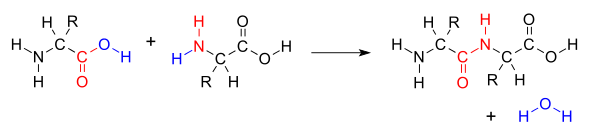 Localização intracelular da biossíntese das proteínas na célula eucariótica
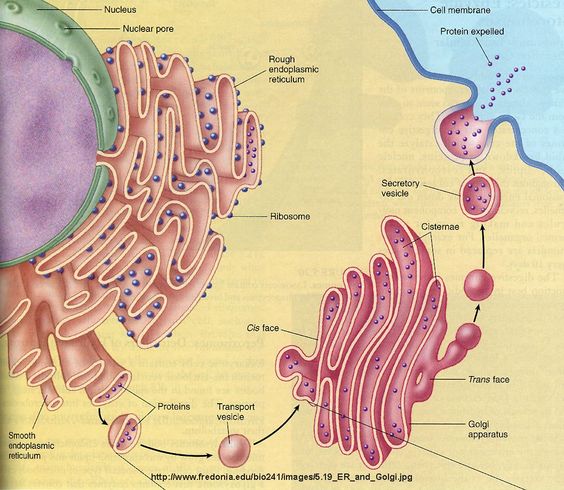 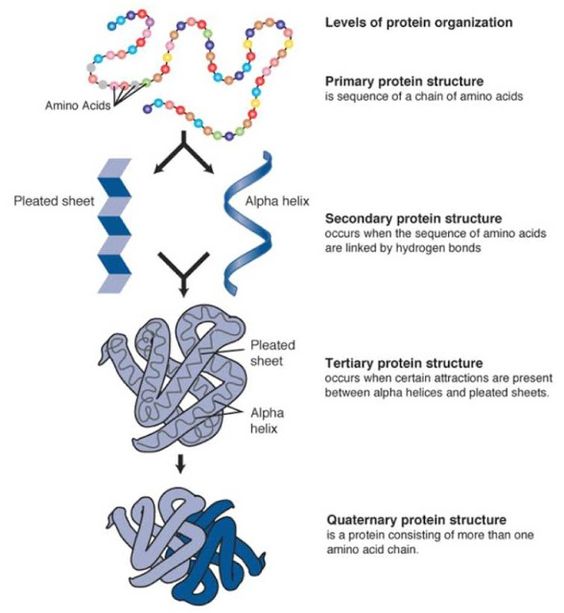 Níveis organizacionais da estrutura das
proteínas
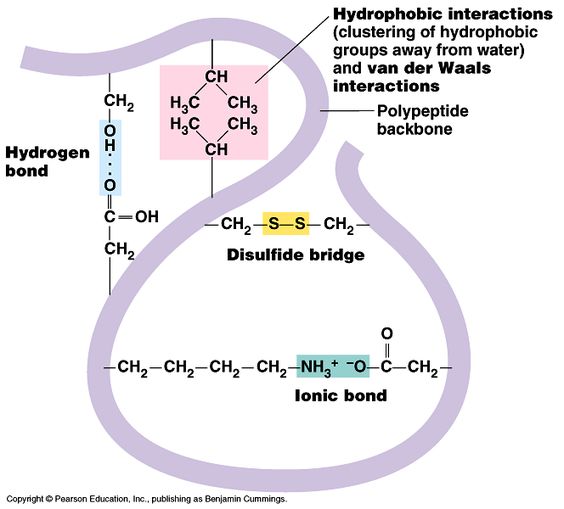 A molécula da hemoglobina como exemplo
da estrutura quaternária de uma proteína
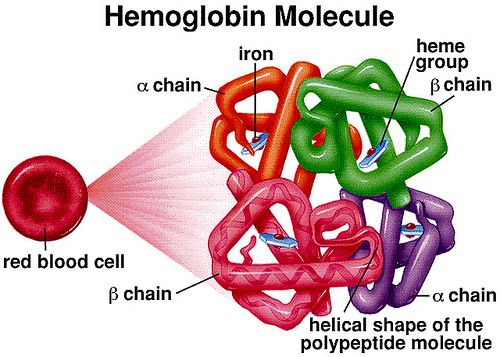 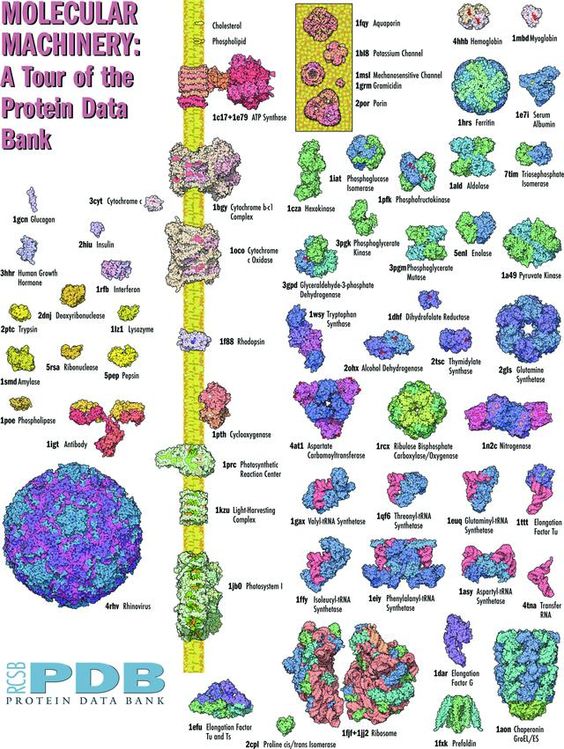 Diferentes Tipos de Proteínas
Os diferentes tipos de proteínas segundo suas funções
Proteínas hormonais (hormônios): Secretadas pelas glândulas endócrinas para atuar em pontos “distantes”. Exemplo: Insulina secretada pelo pâncreas e atua em diferentes partes do corpo.
Enzimas: São os catalizadores das reações biológicas. Existem mais de 75.000 enzimas humanas descritas.
Proteínas estruturais: São proteínas fibrosas necessárias para o arcabouço e sustentação (colágeno, queratina, miosina...)
Proteínas de defesa: São as imunoglobulinas ou anticorpos que reagem contra os antígenos não próprios. Também temos a fibrina (coagulação sanguínea) que defende o corpo contra invasores e estanca o sangramento.
Proteínas de armazenamento: Armazenam íons necessários para as reações (ferritina armazema o íon Ferro).
Proteínas de transporte: Transportam elementos químicos ou compostos químicos (hemoglobina transporta oxigênio).
Receptores: Localizam-se na parte exterior da membrana celular. Controlam substâncias que entram nas células ou que se ligam a esses receptores iniciando a transdução de sinais (TCRs e outros receptores de membrana).
Proteínas contráteis: Também conhecidas como proteínas motoras que controlam a força e a frequência das contrações musculares (miosina, kinesina).
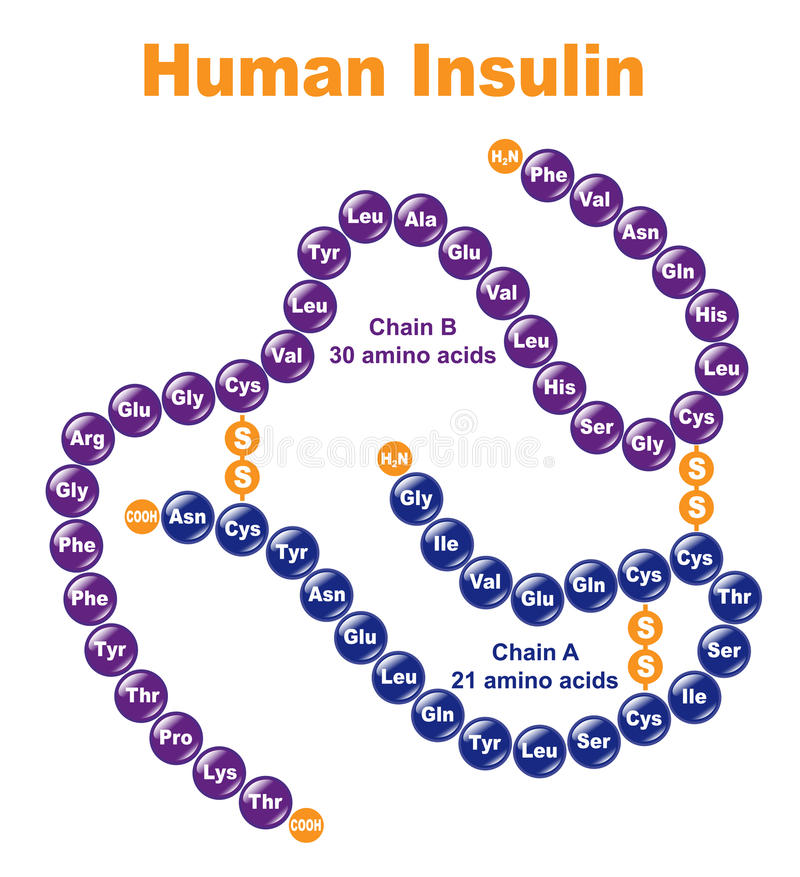 Hormônio (insulina)
Colágeno (proteína estrutural)
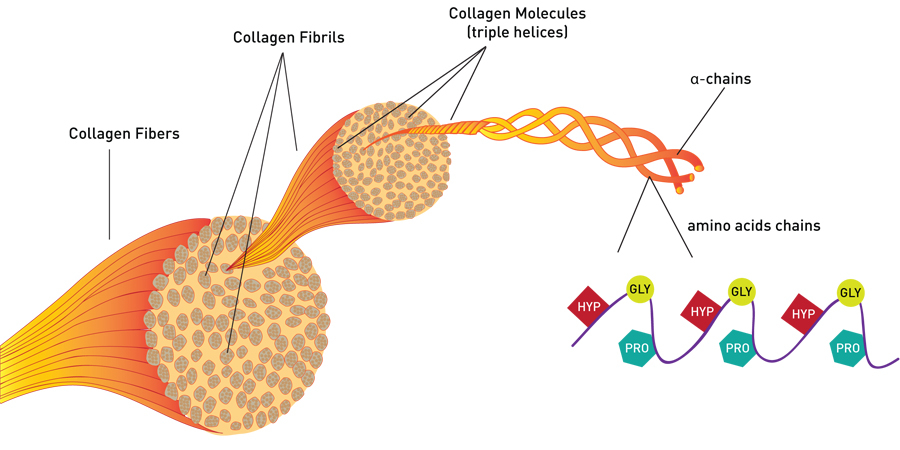 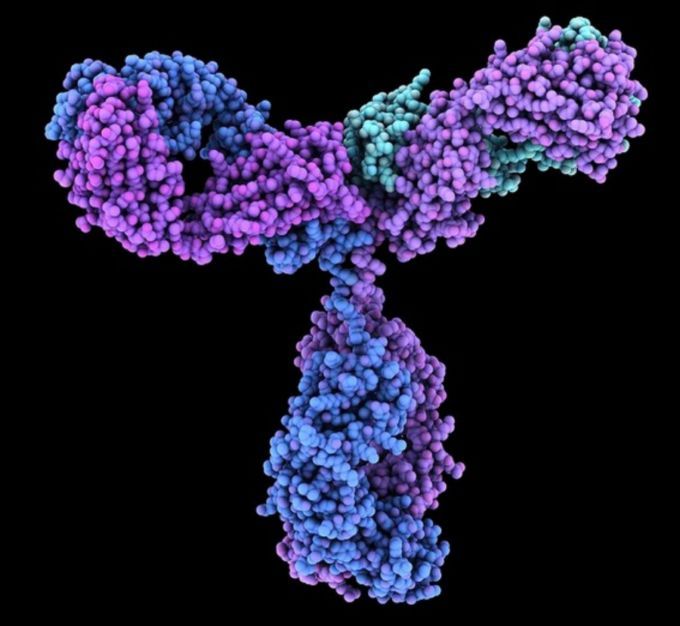 Anticorpo ou imunoglobulina(defesa)
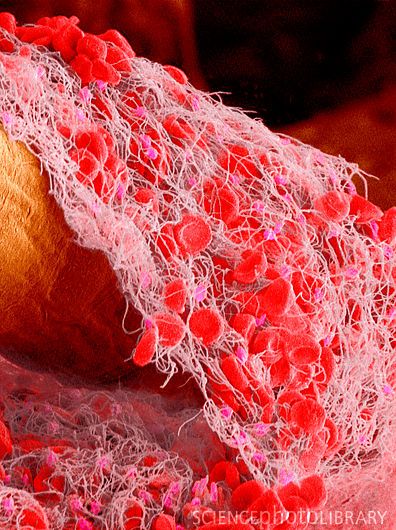 Rede de fibrina num coágulo sanguíneo (defesa)
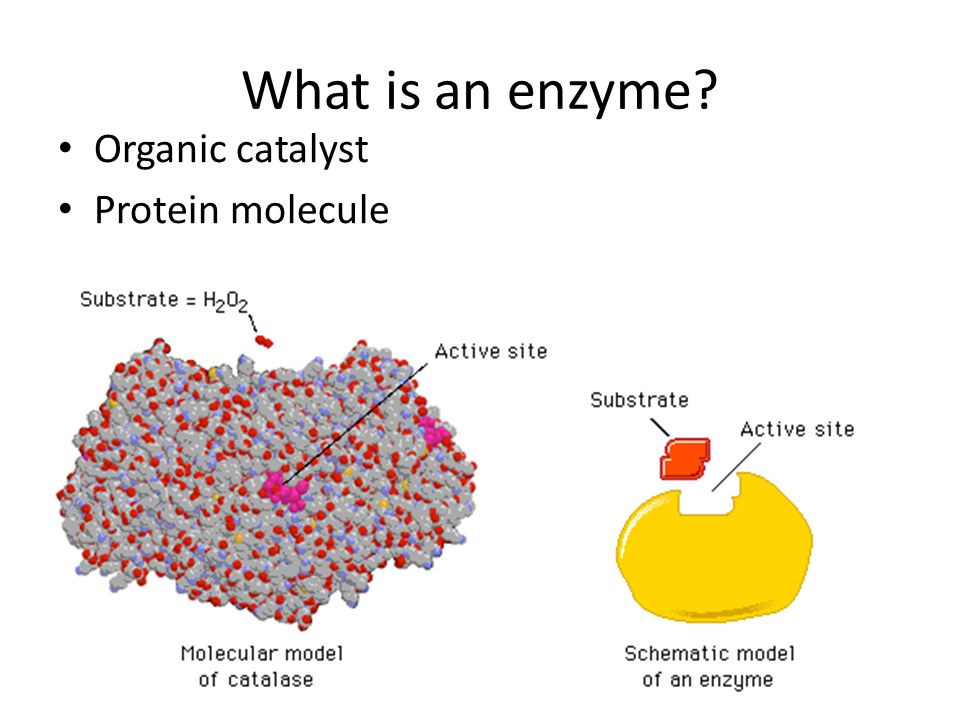 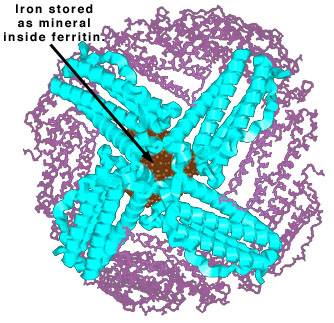 Ferritina (armazena ferro)
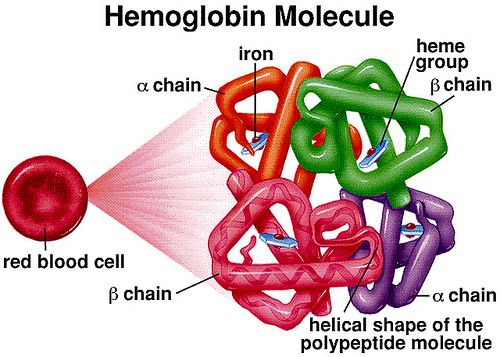 Hemoglobina (transporta oxigênio)
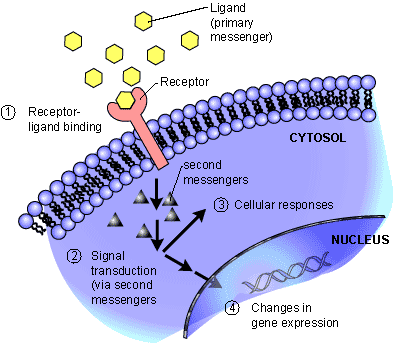 Receptores de membrana
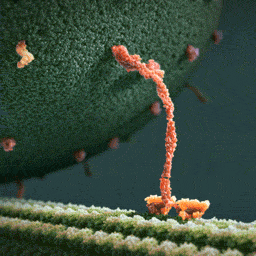 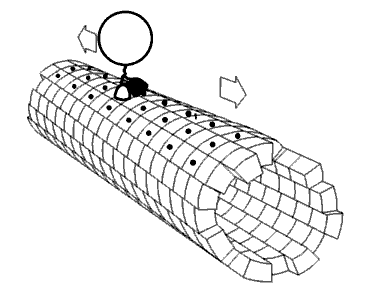 Kinesina “andando” sobre um microtúbulo (proteína contrátil)